RCO Operations Update
MRAM
April 2020
Kirsten DeFries
Research Compliance & Operations
UPDATE
Staff are working from home and operations continue as normal.
GCA main phone line is closed. Please email gcahelp@uw.edu if you’d like to speak to a Grant Analyst. Calls will be returned promptly.
Urgent requests will be triaged appropriately.
Minimal staff are on-site several times a week to mail physical documents to sponsors and to process checks.
Please send checks to GCA Lockbox
	More information is available on our website
MRAM – Kirsten DeFries – Research Compliance & Operations
QUESTIONS
Email gcahelp@uw.edu
MRAM – Kirsten DeFries – Research Compliance & Operations
EH&S UPDATE:
COVID-19 PLANNING RESPONSE
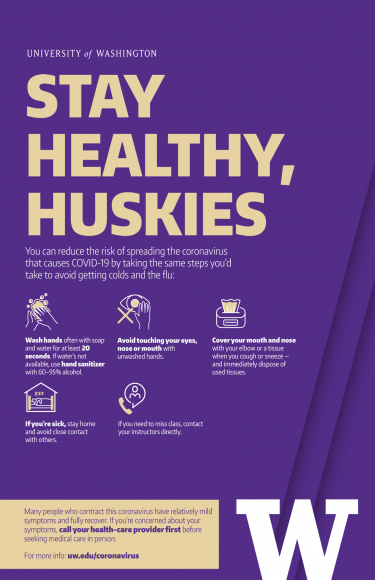 Katia Harb
Director
Environmental Health & Safety 
MRAM
April 2020
EH&S OPERATIONS
EH&S operations mostly remote and also on-site to support University critical operations including research, healthcare, worker health and safety, COVID-19 public health response.
Examples of on-site activities:
Biological use reviews, approvals, and biosafety cabinet certifications
Chemical waste collection
Employee health center medical exams for COVID-19 research and animal care personnel 
Respirator fit testing
KEY POINTS FOR RESEARCH LABS FOR COVID-19 PREVENTION AND SAFETY
Maintain as few people in the lab as possible to conduct work safely.
Maintain social and physical distance (at least 6 feet). 
Conduct enhanced cleaning and disinfection of high touch surfaces daily.
Follow good hygiene measures (not touching faces, wash hands frequently)
Ensure personnel stay home if they are sick, have symptoms of illness, or have had contact with someone who has COVID-19.
COVID-19 PUBLIC HEALTH GUIDANCE REMINDERS
Stay home if you are sick, even if symptoms are mild.
If you have symptoms related to COVID-19 infection contact your health provider:
Fever
Cough
Shortness of breath
Difficulty breathing
Respiratory symptoms
Report suspect and confirmed COVID-19 cases: Employee Health, 206-685-1026 or emphlth@uw.edu.
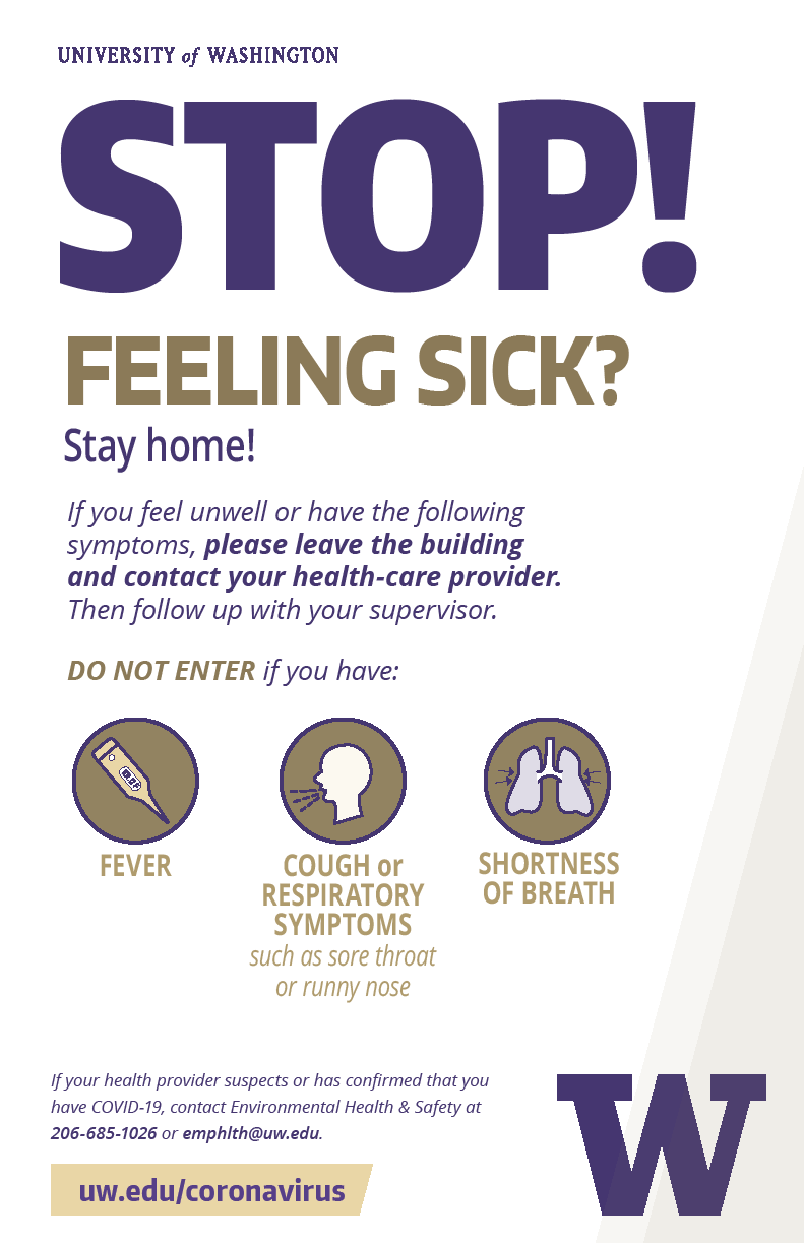 HOW THE UNIVERSITY RESPONDS TO COVID-19 CASES
Obtain details about the person’s symptoms, locations on campus, close contacts (personal information is kept private).
Conduct a risk assessment to determine an action plan.
Provide guidance to ill person for self-isolation. 
Notify the school department and/or work unit.
Notify people who had close contact. Ask them to stay home for 14 days. 
Evaluate spaces for enhanced cleaning and disinfection.
UW is in ongoing coordination with local health departments on COVID-19 response.
UW COVID-19 Daily Case Counts: https://www.washington.edu/coronavirus/testing-results/
[Speaker Notes: Obtain details about the person’s symptoms, locations on campus, close contacts (personal information kept private).
Conduct a risk assessment to determine an action plan.
Provide guidance to ill person for self-isolation. 
Notify the school department and/or work unit.
Notify people who had close contact (within 6 feet, for more than a few minutes) with the ill person during 48 hours prior to onset of symptoms and while symptomatic. Close contacts asked to stay home and monitor health for 14 days. 
Evaluate spaces for enhanced cleaning and disinfection where an ill person spent time 48 hours prior to symptoms developing through seven days after the person was in a University space.
UW is in ongoing coordination with local health departments on COVID-19 response.
UW COVID-19 Daily Case Counts : https://www.washington.edu/coronavirus/testing-results/]
EH&S COVID-19 RESOURCES AND UPDATES
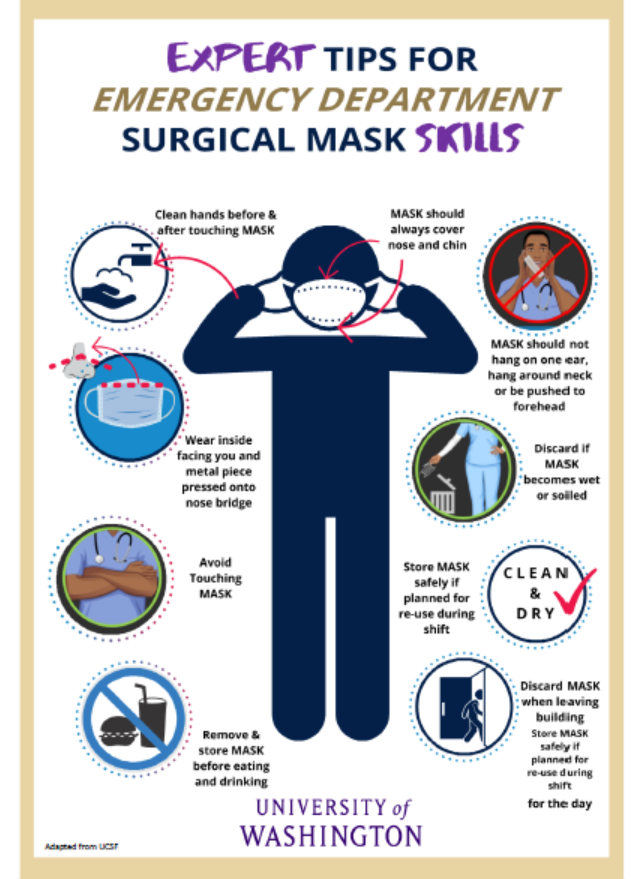 GUIDANCE UPDATED REGULARLY
EH&S COVID-19 Resources : 
https://www.ehs.washington.edu/covid-19-health-and-safety-resources
Guidance on Facemask Use for COVID-19
Lab business continuity guide
Enhanced cleaning and disinfection
COVID-19 prevention for researchers (Office of Research Partnership)
Guidance for conservation of personal protective equipment

UW Novel Coronavirus Main Website: https://www.washington.edu/coronavirus/
What to do if you are sick; what to do if you have COVID-19; What to do if you are in close contact with someone with COVID-19; How the University follows up when there is a case.
QUESTIONS
General Questions
Contact EH&S at 206-543-7262, ehsdept@uw.edu
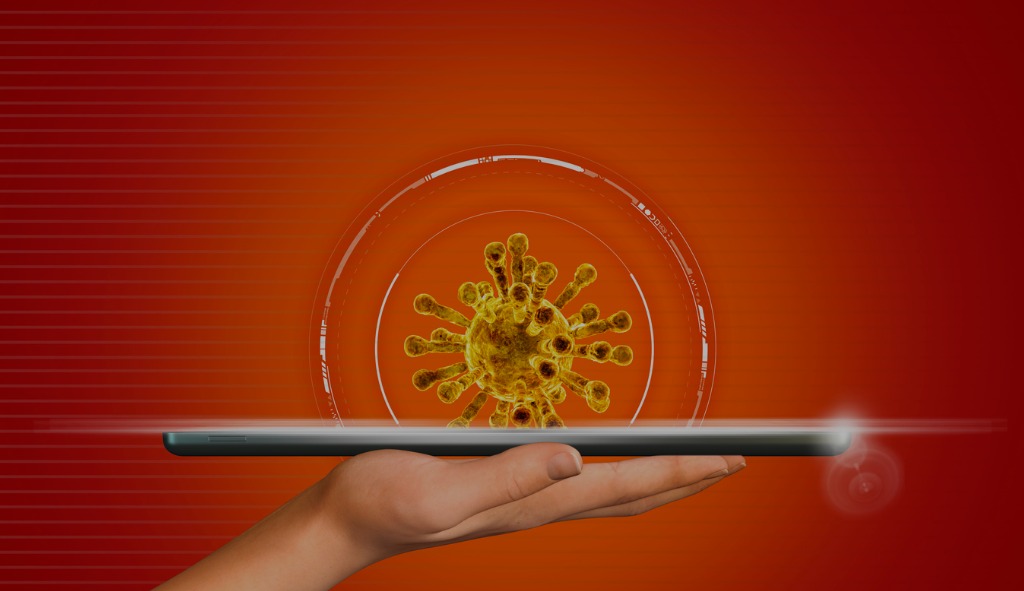 Research with UW Medicine COVID-19 PatientsCoordination of IRB Review & ITHS COVID-19 Review
Karen Moe, HSD Director                     MRAM Meeting                      April 9, 2020
Mandatory COVID-19 Research Review by ITHS/UW MedicineImplemented March 18, 2020
Purpose
Thoughtful, prioritized access to UW Medicine COVID-19 patients, specimens & PHI
Prioritize studies that may be competing for patients and biospecimens, based on scientific quality, patient need, and interactions with each other

Who does the review
Interdisciplinary group of UW Medicine faculty
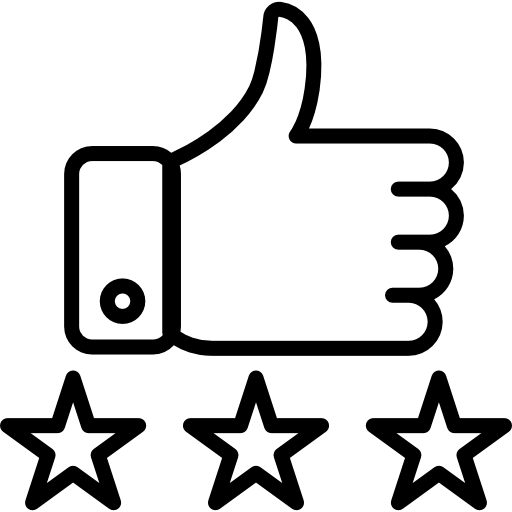 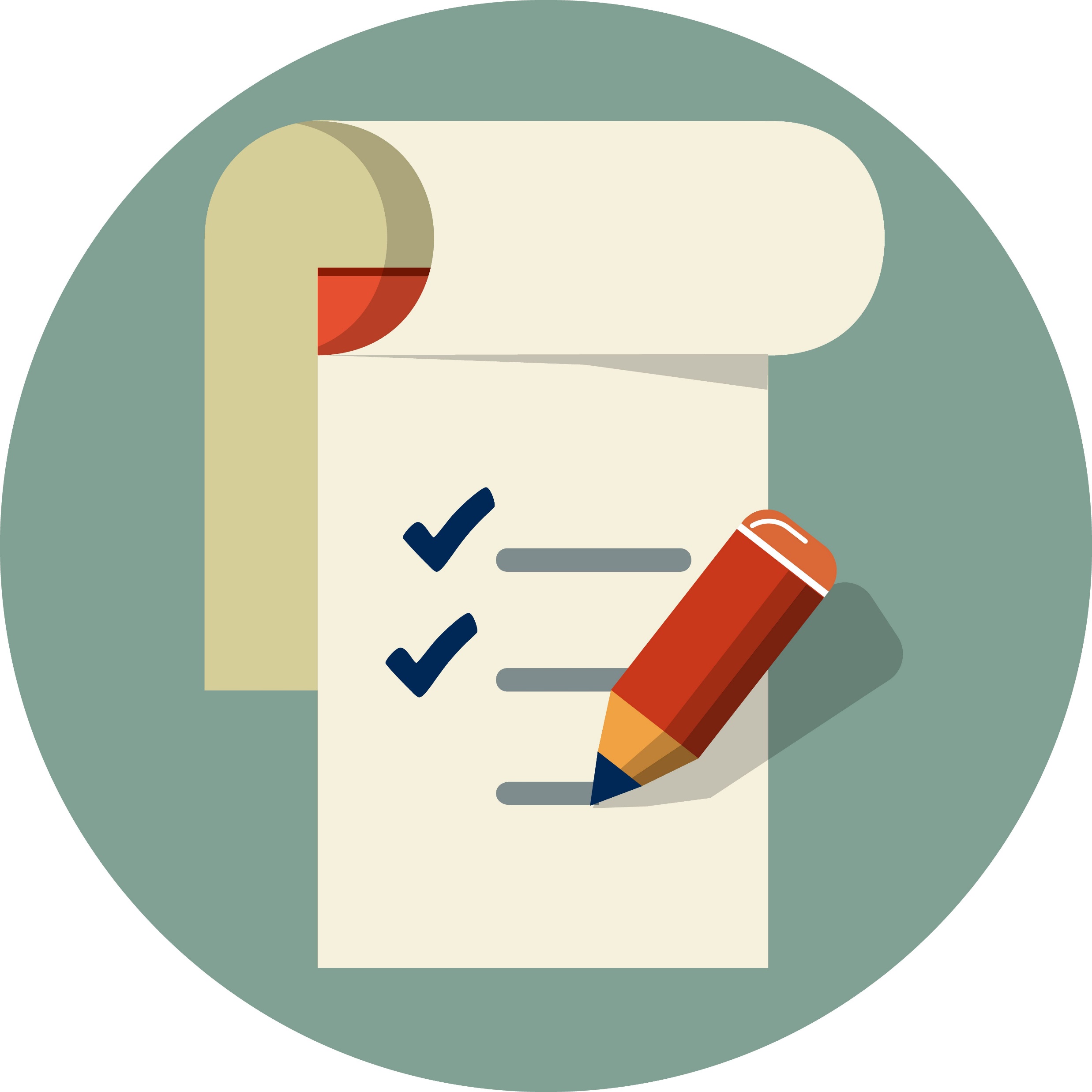 Which studies?
Studies intentionally focusing on UW Medicine COVID-19 patients, regardless of:
Current COVID-19 status (positive, presumptive positive, exposed and self-isolated, convalescing, or recovered)
Location (hospitalized, outpatients at clinics, home)
Identifiability of the specimens or medical records information
Which IRB will conduct the review (UW or an External IRB or a Single IRB)
Type of review: Determination, IRB review, external IRB request; new application and modifications
The COVID-19 review processhttps://www.iths.org/iths-covid-19-research-resources/covid-19-research-portal/
Online application form + uploaded proposal
Proposal description
References
Biosketches or CV of essential investigators

Result: an Approval Letter

Timing: Can occur at same time as IRB application, or before
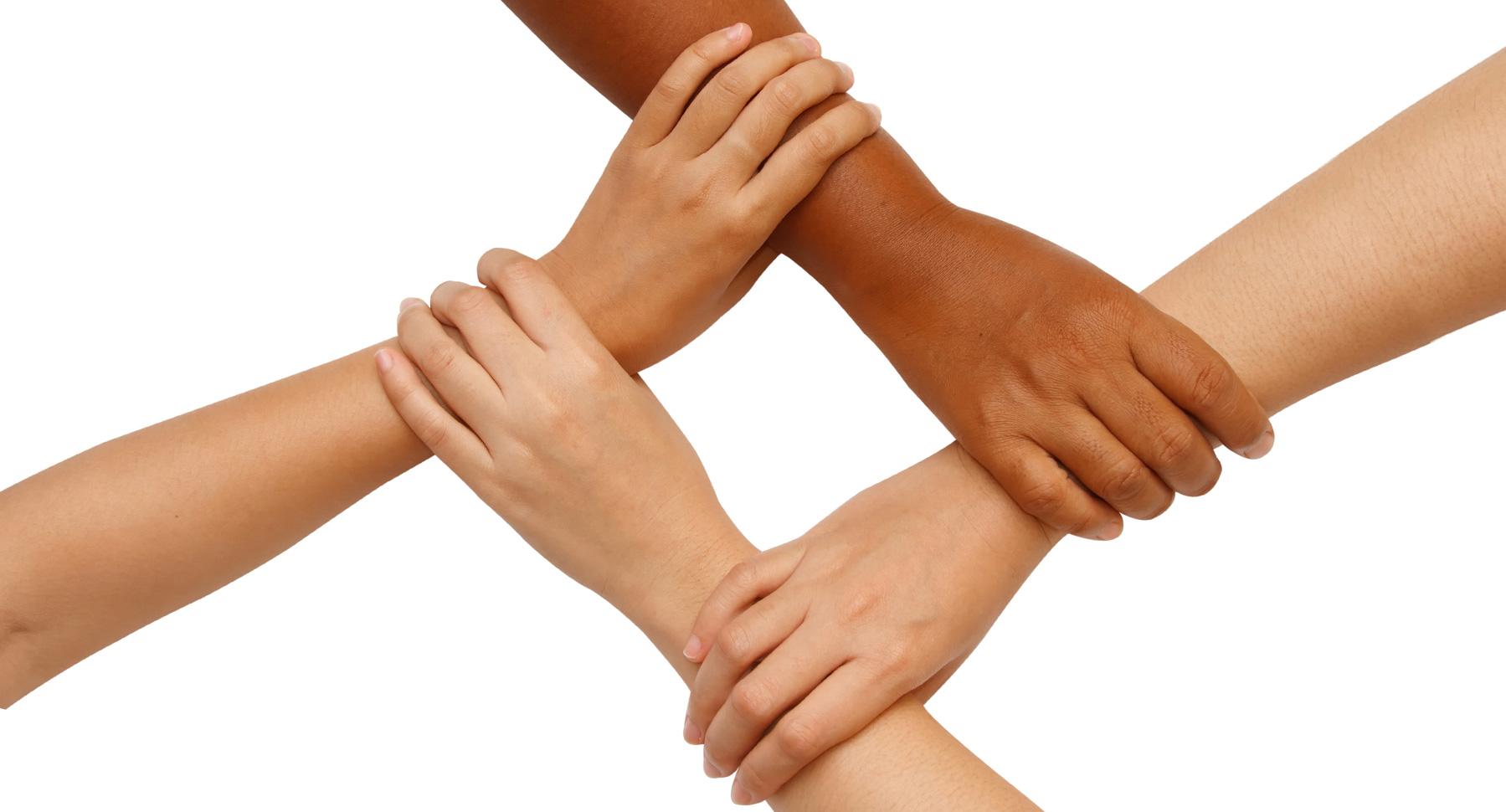 Ensure that the research is of high quality and high priority

This vetting is valuable information for the IRB

Manages cumulative burden of research participation on the patients
Coordination with IRB Review
HSD: Does it need ITHS COVID-19 review?
Has the PI uploaded an ITHS Approval Letter ?
If NO: Ask PI for the ITHS Approval Letter
PI uploads Approval Letter
Complete the HSD/IRB review
HSD Coordination Process
In the meantime, HSD/IRB review will continue except for the last completion step
Unlikely to slow down study start-up
Because
IRB review can continue except for last step, while PI goes through COVID-19 review
The COVID-19 review occurs quickly
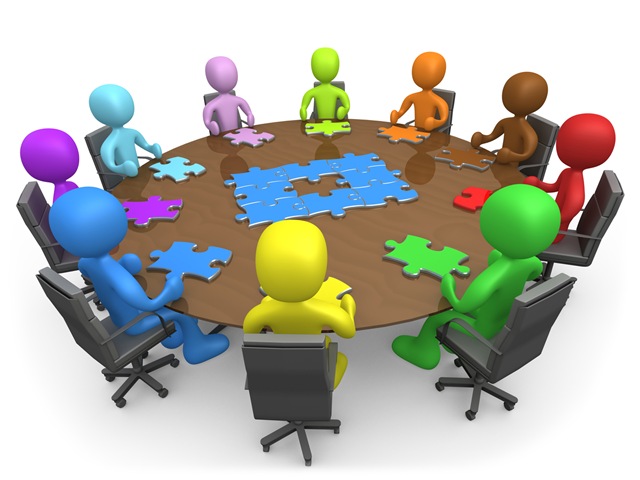 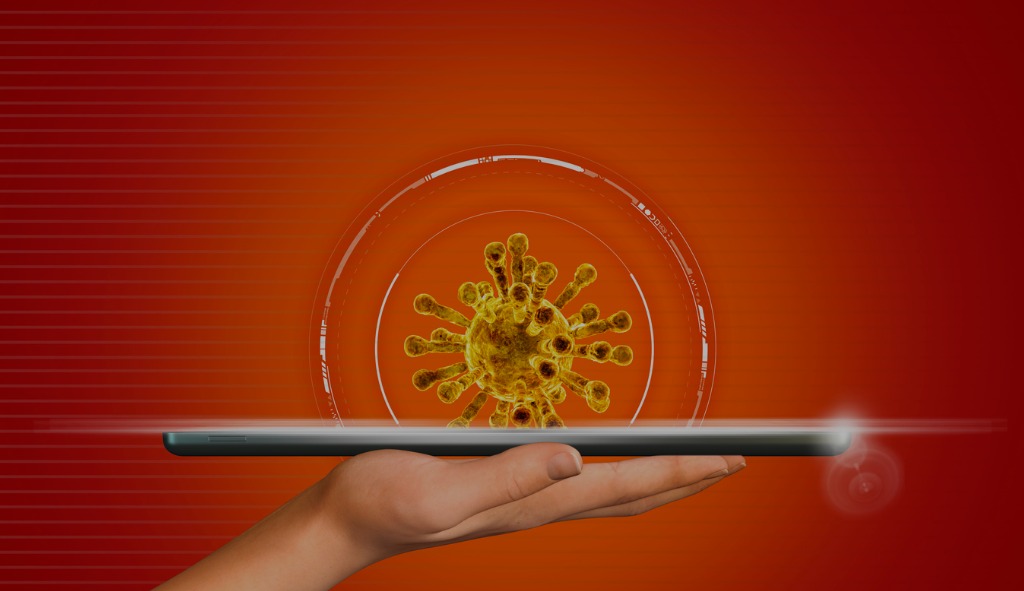 Questions?hsdinfo@uw.edu                    https://www.washington.edu/research/hsd/covid-19/
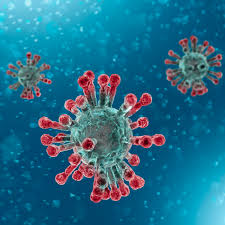 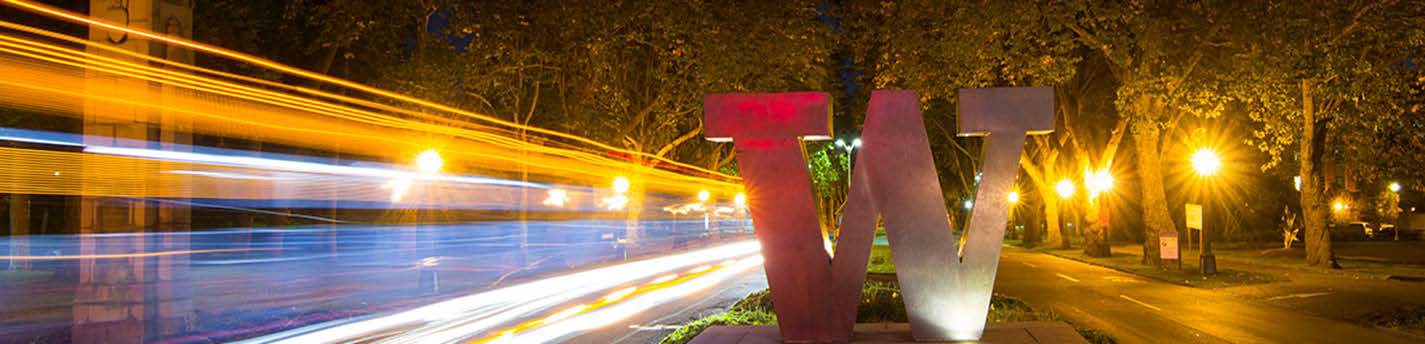 COVID-19: OSP Update
April 2020 MRAM
Carol Rhodes
Office of Sponsored Programs
COVID-19: Check UW Guidance
Is the charge to my grant allowable? 
Check Post Award Fiscal Compliance COVID-19 page. 
 
If Sponsor permission is needed, follow OSP’s COVID-19 communication instructions.
[Speaker Notes: Describe the specific situation & inability to carry out specific aspects of the research, delays, etc.
OSP will document the communication in SAGE, and be available to confirm as the authorized official or help respond to follow-up questions.]
COVID-19: 
Communicating with your Sponsor & OSP
Communicate with Sponsors Early! 
Delays? Changes in scope? Taking advantage of flexibilities granted?

Use: “C19” as a prefix in the subject line
CC: grant or contract administrative rep, e.g.:
Grants Management Specialist (NIH)
Grant Officer (other federal grants)
Contracting Officer (federal contracts)
CC: osp@uw.edu

Communicating with OSP?
Use “C19” as a prefix in your short titles and email subject lines to let OSP know it is COVID-19 related!
All COVID-19 items are prioritized!
[Speaker Notes: Describe the specific situation & inability to carry out specific aspects of the research, delays, etc.
OSP will document the communication in SAGE, and be available to confirm as the authorized official or help respond to follow-up questions.]
C19 by the Numbers - March 2020
GIM 19 Waivers, Proposals, & Agreements
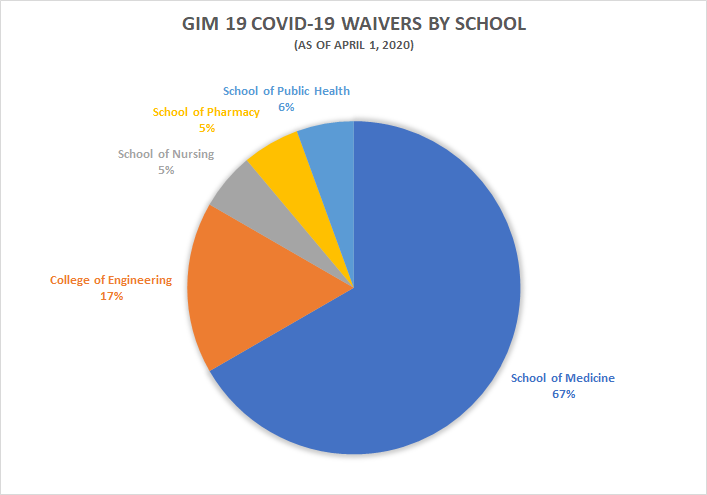 COVID-19 Related
GIM 19 Waivers: 18
Proposals: 38
Agreements: 10
Outgoing Subawards & C19: Proposals and Managing the Award Impacts
Proposals: 
If there will be a delay in obtaining subrecipient documents, please seek a GIM 19 waiver as early as possible.

When a subrecipient reports impacts:
Determine impacts to the overall project.
Follow the OSP instructions for communicating COVID-19 impacts to your sponsor.
Request modifications to the subaward, as appropriate.
Questions? Send an email to ospsubs@uw.edu
Compliance CornerMRAM April 2020Post Award Fiscal ComplianceAndra Sawyer & Matt Gardnergcafco@uw.edu
Topics:
Donating supplies purchased on Sponsored Awards
Sponsor Policies related to COVID-19
Federal Government’s Policy Framework
Explain the types of “Administrative Relief” allowed by some Federal Agencies
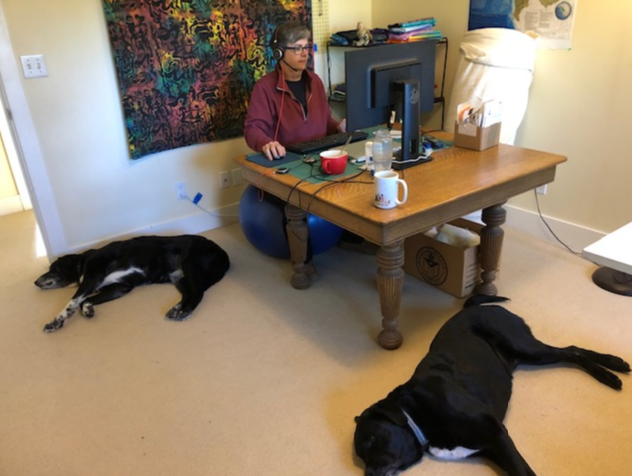 Donating Supplies Purchased on Sponsored Awards
No UW policy, up to each Sponsor
Federal government left it up to each federal agency; NIH has allowed for donations
See PAFC webpage for more information and how to account for donated supplies:
https://finance.uw.edu/pafc/Other_Costs_COVID-19#Donating_Supplies
Post Award Fiscal Compliance (PAFC) under COVID-19
Sponsors allowing for flexibility due to COVID-19 disruptions
Non-Federal, check with your Sponsor
For Federal…. Rest of this presentation will be on the Federal Government’s response

Everything in this presentation is on the PAFC website:
https://finance.uw.edu/pafc/covid19-information-sponsored-awards
Federal Sponsors & COVID: No Single Policy
Federal Office of Management and Budget (OMB) issued a Memo that provides a Framework for Federal Agencies (not recipients) to provide “administrative relief” due to COVID-19 disruptions.

Federal Agencies can: 
Implement some or all of the “Administrative Relief” outlined in the Memo/Framework by issuing a notice; or
Do nothing, which means no changes in any of the Award requirements.
OMB Memo/Framework: Agency Listing & Analysis
List of Federal Agencies who have implemented at least some of the OMB Memo/Framework: 
https://www.cogr.edu/institutional-and-agency-responses-covid-19-and-additional-resources


PAFC completed an analysis of the OMB Memo/Framework, grouped them by 3 types of action:
https://finance.uw.edu/pafc/OMB_Memo_COVID-19
OMB Memo/Framework: Groups 1 & 2
Actions that can be taken by Federal Agencies and UW Central Offices:
Continuation Awards
F&A Rates
Single Audit due dates

Department Administrative Actions:
Proposal Registration/Deadlines 
Prior Approvals
Procurement
No Cost Extensions
Financial Reporting
Close Out Deadlines
OMB Memo/Framework: Group 3
Certain expenses that would not normally be allowable:

Costs related to activities cancelled due to COVID-19
Travel – PAFC web: https://finance.uw.edu/pafc/Travel_COVID-19
Workshops, Conferences
Research Costs

Costs incurred to resume activities post-COVID-19

Salaries…. Covered at the end of this presentation
Allowable Costs: Before you get too Excited..
OMB & Federal Agencies have been very clear about the following:

Be Reasonable

Communicate with your Sponsor
Follow OSP’s guidance https://www.washington.edu/research/osp/
In writing
If not in writing then follow up with a summary email
Retain this documentation on file and where it can be found later
Allowable Costs: Before you get too Excited..
Document Everything
Sponsor communication
Decision making rationale
Attempts to get vendor refunds
Web Page information, do not just add the link as the link may come down..
*Remember! Audits happen years after expenses have been incurred and – hopefully – COVID-19 will be but a distant memory when the auditors come.

Do not assume supplemental funding
Example – Allowable/Reasonable
All airfare purchased on Federal Awards must be compliance with the Fly America Act (FAA):

Reasonable: A person was in Africa when the Administration shut down all travel from Europe (remember that?). Traveler was routed through Europe but feared getting stuck so changed their ticket so they flew home through the Middle East on a ticket that did not comply with the FAA.
Example – Unallowable/Unreasonable
All airfare purchased on Federal Awards must be compliance with the Fly America Act (FAA):

Unreasonable: In December (pre-COVID-19) a ticket was purchased to Europe for a conference in April. The ticket did not comply with the FAA. The conference was cancelled due to COVID. The Sponsor says costs for cancelled travel due to COVID can be charged to the Award so long as it is an allowable cost. The cost of the ticket is not an allowable cost because it didn’t comply with the FAA.
Sponsored Award Salaries
OMB allows Federal Agencies to be flexible in covering salaries on Awards disrupted by COVID-19
Some Federal Agencies have adopted the OMB guidance
There are some complexities around this flexibility
UW is not yet able to exercise this flexibility but it is being worked on
Information will be posted to the PAFC webpage on Salaries/COVID:

https://finance.uw.edu/pafc/Salary_Expenses_COVID
Ensuring Fiscal Compliance: Suggested Steps
Assess the impact of disruptions on the Award 
Monitor the Federal Agencies notifications: https://www.cogr.edu/institutional-and-agency-responses-covid-19-and-additional-resources
If there is a cancellation, make every effort - and document it - to obtain a refund
Communicate with the Sponsor
Document, Document, Document!
Do not assume that additional or supplementary funds will be available
Ask PAFC for help: gcafco@uw.edu
NSF Current and Pending Support
NIH Other Support
April 2020 MRAM
Carol Rhodes
Office of Sponsored Programs
NSF-Approved Formats: Biographical Sketch & Current and Pending Support
NEW NSF-approved formats required with June 1st Proposal & Award Policies & Procedures Guide (PAPPG) (NSF 20-1).

Two formats:
SciENcv: Science Experts Network Curriculum Vitae 
NSF-Approved Fillable PDFs
Biographical Sketch
Current & Pending Support

Do not modify format of PDFs after download!
Compliance checks in Research.gov & FastLane will
confirm approved format as of June 1st. 






https://www.washington.edu/research/announcements/nsf-biosketch-cps-formats-avail/
[Speaker Notes: NSF wants feedback on these - start using now if you can - they are required in June!]
NSF: 
Current and Pending Support (C/P) Content
Use (PAPPG) (NSF 20-1) as official guidance. 

All resources made available to senior personnel in support of and/or related to all of their research efforts, regardless of whether or not they have monetary value:
In-kind contributions that involve a time commitment of senior personnel
In-kind contributions not intended for use on the project/proposal also must be reported, but in the Facilities, Equipment, and Other Resources section
Gifts are not reportable
Appointments are reported in Biosketch, not C/P.
[Speaker Notes: In-kind: e.g. such as office/laboratory space, equipment, supplies, employees, students]
NIH Other Support - How it Differs
List these as Other Support for NIH:
All positions & scientific appointments , domestic and foreign 
NSF wants these in the Biosketch not C/P
Report all current projects & activities that involve senior/key personnel, even if the support received is only in-kind 
Not dependent on whether a time commitment is involved, as it is with NSF

To date, NIH has not issued an approved format for OS that reflects this guidance. 
UW Resources are under development.
Revisit NOT-OD-19-114 for details and FAQs.
NSF Resources
NSF Biographical Sketch Resources
NSF-Approved Formats for the Biographical Sketch website
SciENcv Guidance on Creating an NSF Biographical Sketch
YouTube Video – SciENcv for NSF Users: Biographical Sketches
YouTube Video – SciENcv Tutorial
YouTube Video – Integrating with ORCID
FAQs on using NSF Fillable PDF
NSF Current and Pending Support Resources
NSF-Approved Formats for Current and Pending Support
SciENcv Guidance on Creating an NSF Current and Pending Support document
Current and Pending Support policy FAQs
NSF Fillable PDF FAQs
NSF & NIH joint webinar with walk-through of how to prepare these documents in SciENcv. 
Date and Time TBD – sign up for notifications from NSF.
May 14, 1pm-2pm ET NSF Electronic Research Administration (ERA) Forum
Questions
Bill & Melinda Gates Foundation: 
Intellectual Property Process Update
April 2020 MRAM
Carol Rhodes
Office of Sponsored Programs
Bill and Melinda Gates Foundation (BMGF)
Award Terms Related to Intellectual Property (IP)
Two tenets of Global Access Policy:

Open Access 

Humanitarian License
[Speaker Notes: I’ll explain these]
Nonstandard Terms
Accepting these awards involves:
The UW accepting non-standard Intellectual Property (IP) language. 
This may include granting BMGF licenses to UW background IP or third party IP
This requires deviation from GIM 40
Typically, triggers the need for a GIM 40 IP Disposition Memo to document acknowledgement of these implications
This IP Disposition memo has been in use since release of GIM 40 in April 2018.
Process Update:
IP Memo Required on eGC1 at Proposal
BMGF now requires applicants to approve terms and conditions at time of proposal. 

OSP needs these completed documents attached to the eGC1 before submission to BMGF:
BMGF Intellectual Property (IP) Report, if applicable per the Grant Proposal Narrative
UW PI IP Questionnaire 
UW IP Disposition Memo, signed by PI(s), Chair(s), and Dean(s) 
Failure to submit these with the eGC1 will result in delay and possible loss of funds. BMGF typically has a deadline to accept these terms.
[Speaker Notes: The IP report is only required by the Foundation if one or more of the following applies: Creation of Funded Developments will likely involve new IP rights (Note: copyrights in works intended to be published in accordance with the Open Access Policy need not be disclosed), Use of Background Technology requires access to existing IP rights; or,   For-Profit entities are engaged in the project.]
Where to get Forms and other Resources
Send a request to osp@uw.edu for: 
PI IP Questionnaire 
UW IP Disposition Memo
These two internal documents are not available online.

Other Resources:
BMGF Global Access Policy
BMGF Open Access Policy
Humanitarian License FAQs
BMGF IP Report
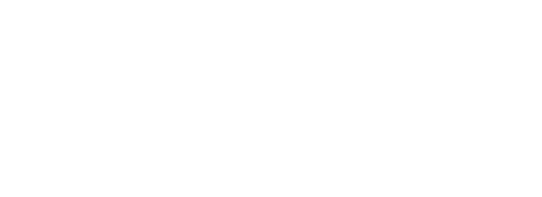 UPDATES
Certificate Enrollment: 234
CORE homepage:
https://www.washington.edu/research/training/core//
All in-person classes for spring quarter moved to Zoom
Zoom webinar registration sent to all CORE registrants two days prior to class start date
Registrants must sign into Zoom webinar with their UW credentials on the day of class
Download course slides and handouts from the course information page a few hours prior to class since most materials being updated to accommodate new format
Registration: https://uwresearch.gosignmeup.com/public/course/browse
No credit if miss more than 20 minutes of a class
New eLearning available– 
(1) Nonfinancial Compliance Basics (required for certificate)
(2) Blueprint of a Proposal –Reading the FOA (not for credit)
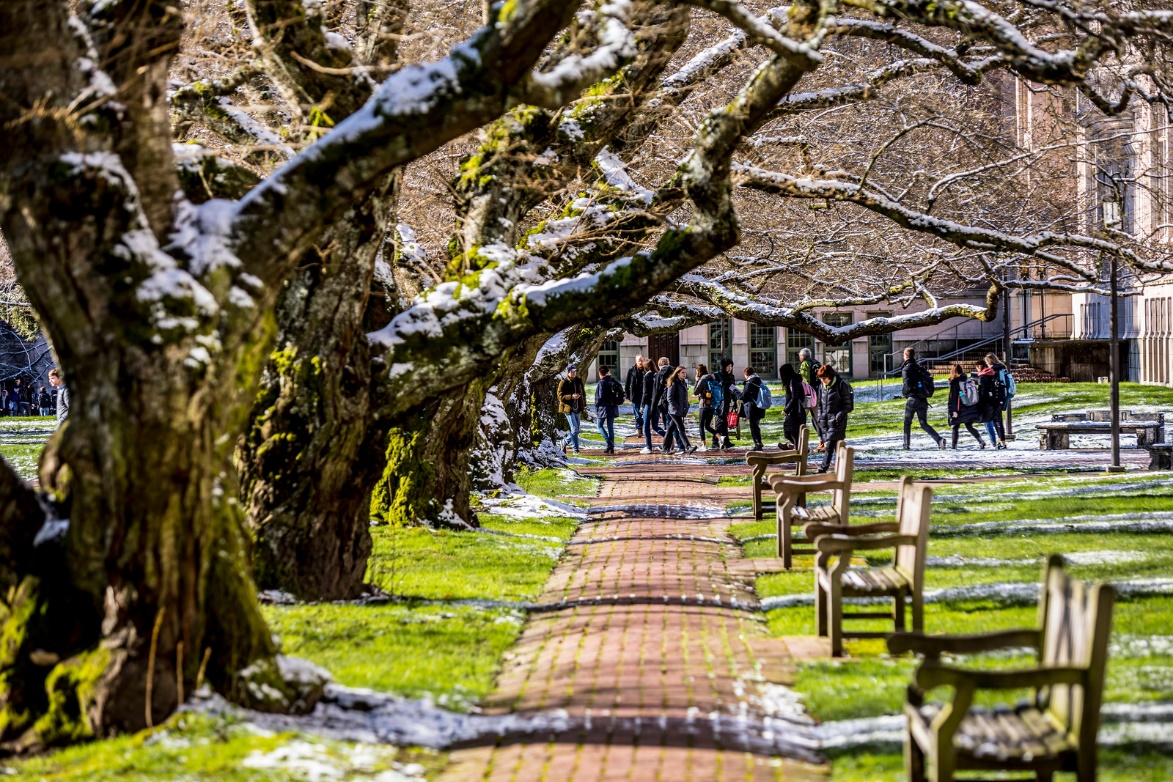 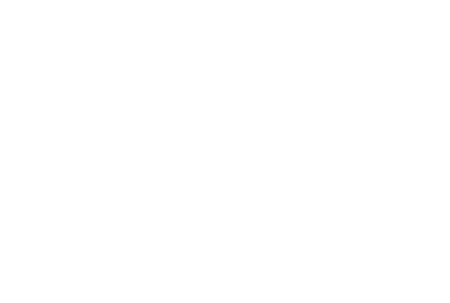 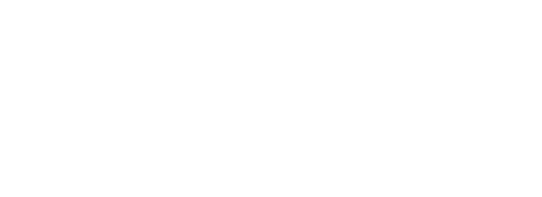 UPCOMING COURSES IN 
RESEARCH ADMINISTRATION
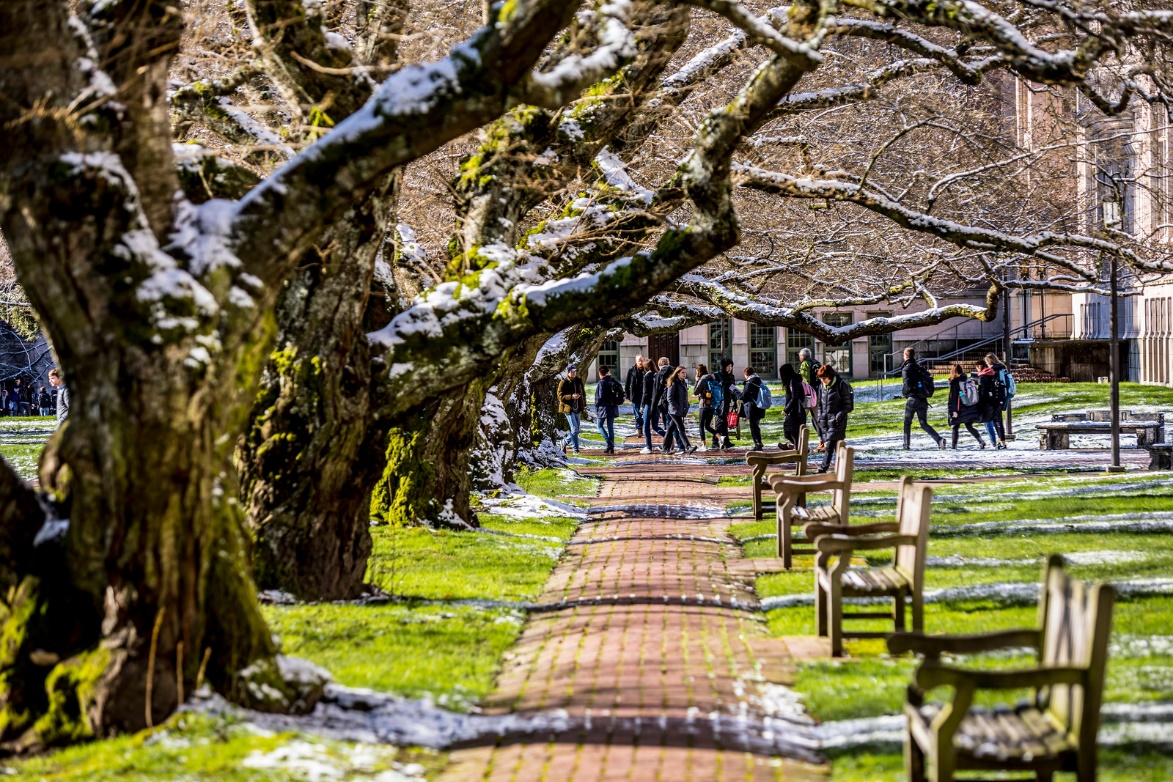 Currently scheduled courses & registration: https://uwresearch.gosignmeup.com/public/course/browse
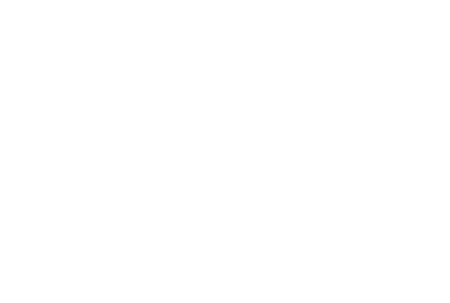